PES deconstruction
Subject/focus
What do you see in the movie? Why do you think PES has made a movie about this?
Elements of Art
Colour, Line, Tone, Shape, Form, Texture, Space
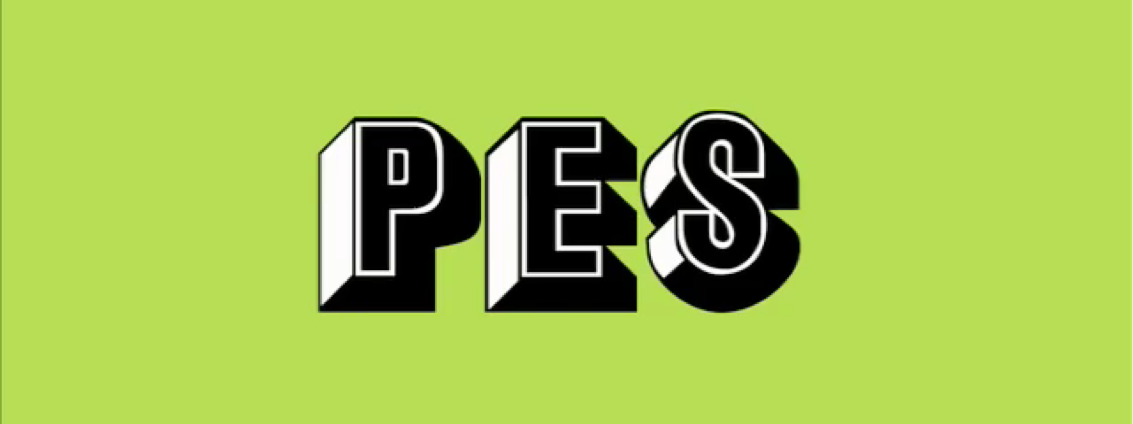 CompositionWhat guidelines do you notice PES has used?
Background
Where is the movie set? Why is it set there?
How will you be influenced by PES when creating your own animation?